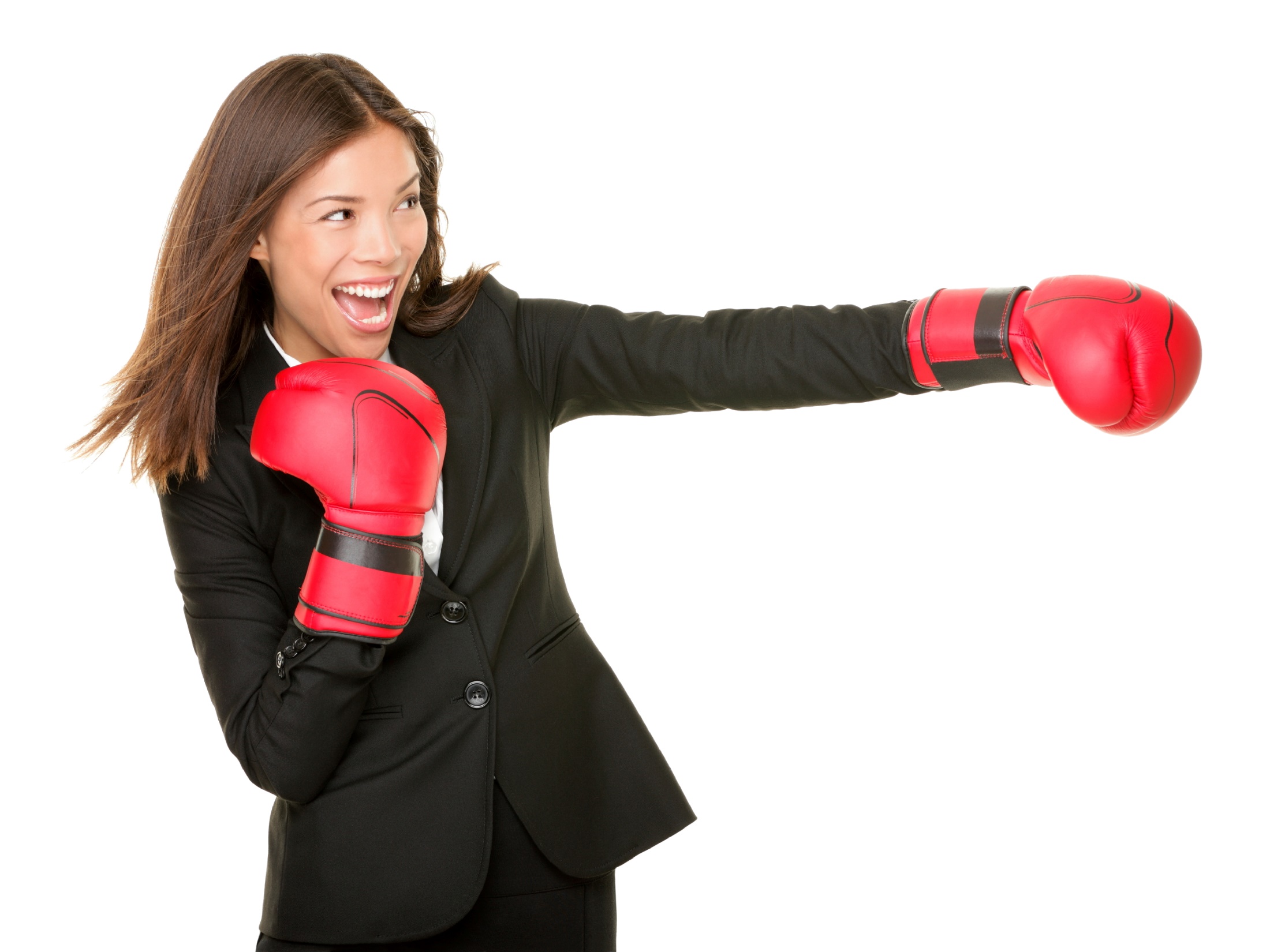 Competitive Edge
If you don’t have an edge….
do you have a reason to be in  business?
www.SmallBusinessSolver.com © 2018
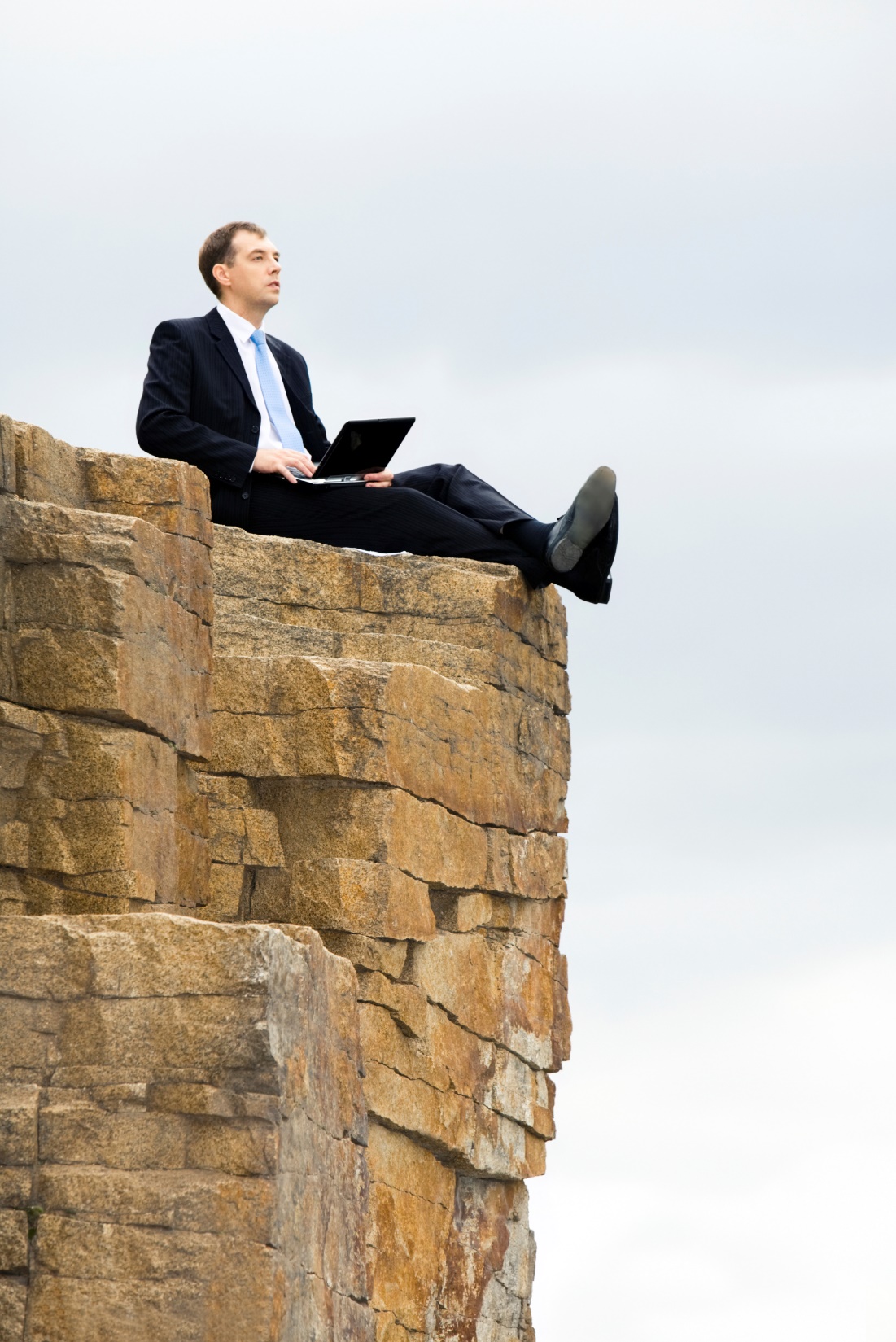 You Need An Edge!
www.SmallBusinessSolver.com © 2018
The Goal
Create a bulletproof competitive edge.
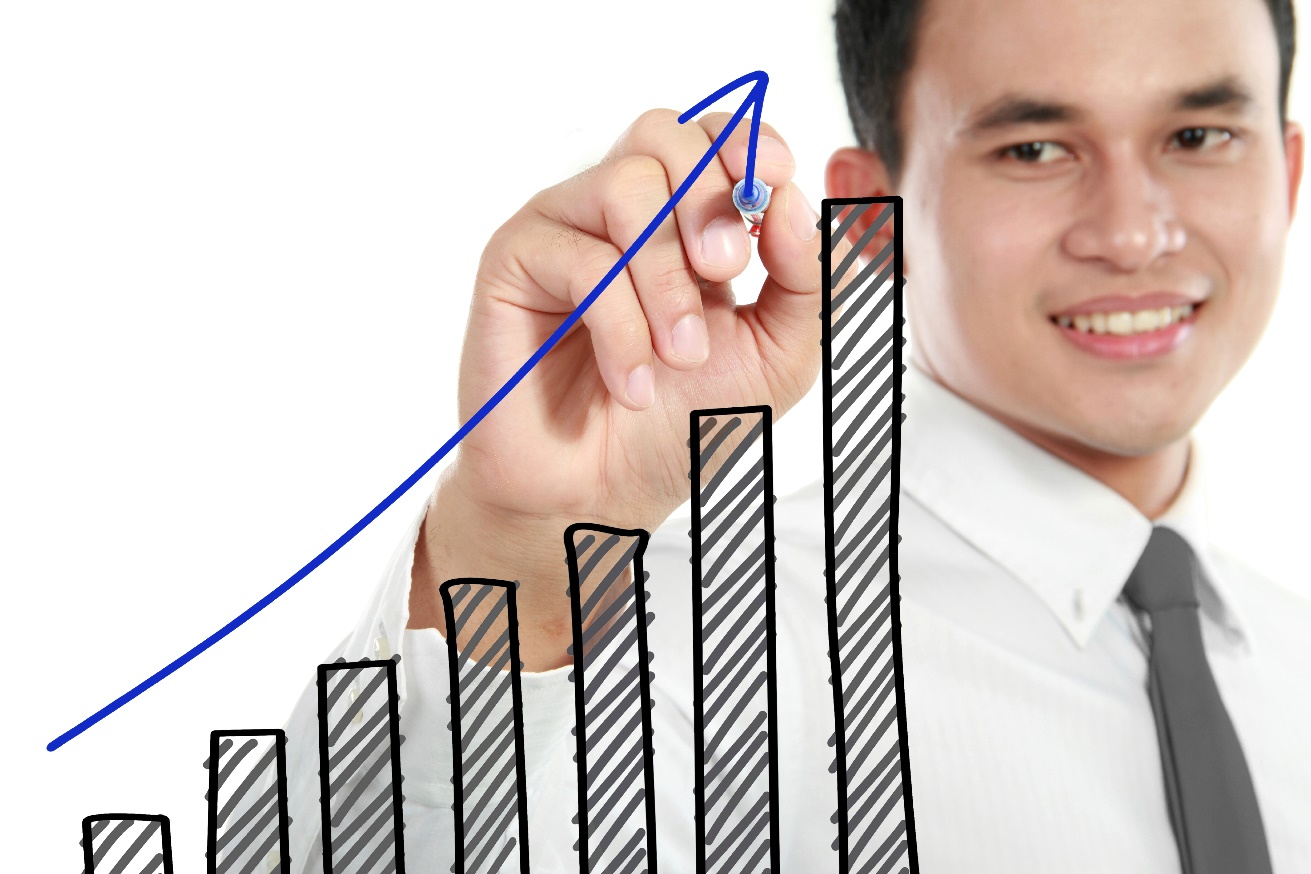 www.SmallBusinessSolver.com © 2018
Key Points
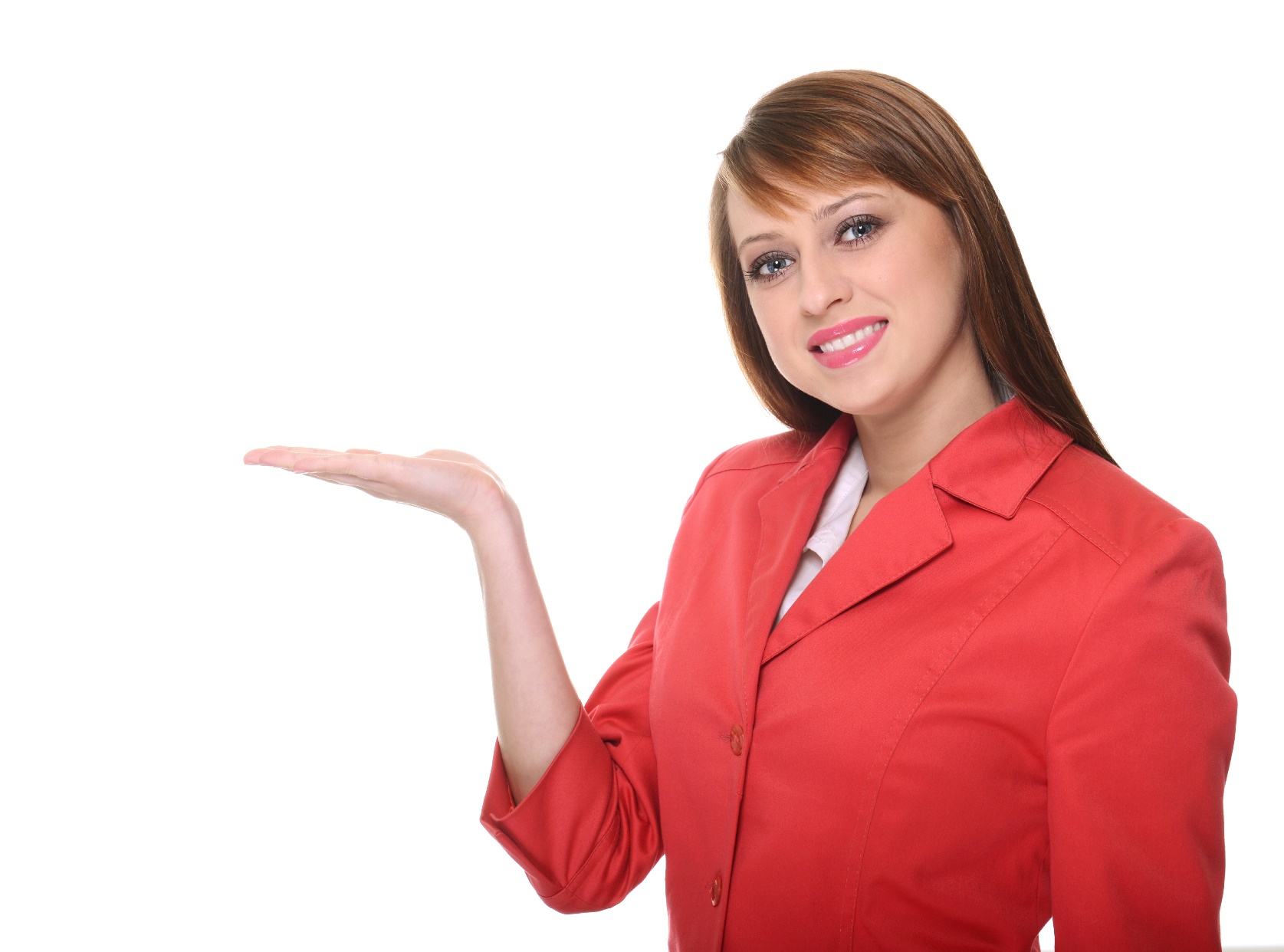 Acknowledge your biggest competitors
Understand where and how you have an edge over the competition
Example
What not to do
Your next steps
Wrap up
www.SmallBusinessSolver.com © 2018
Worksheet
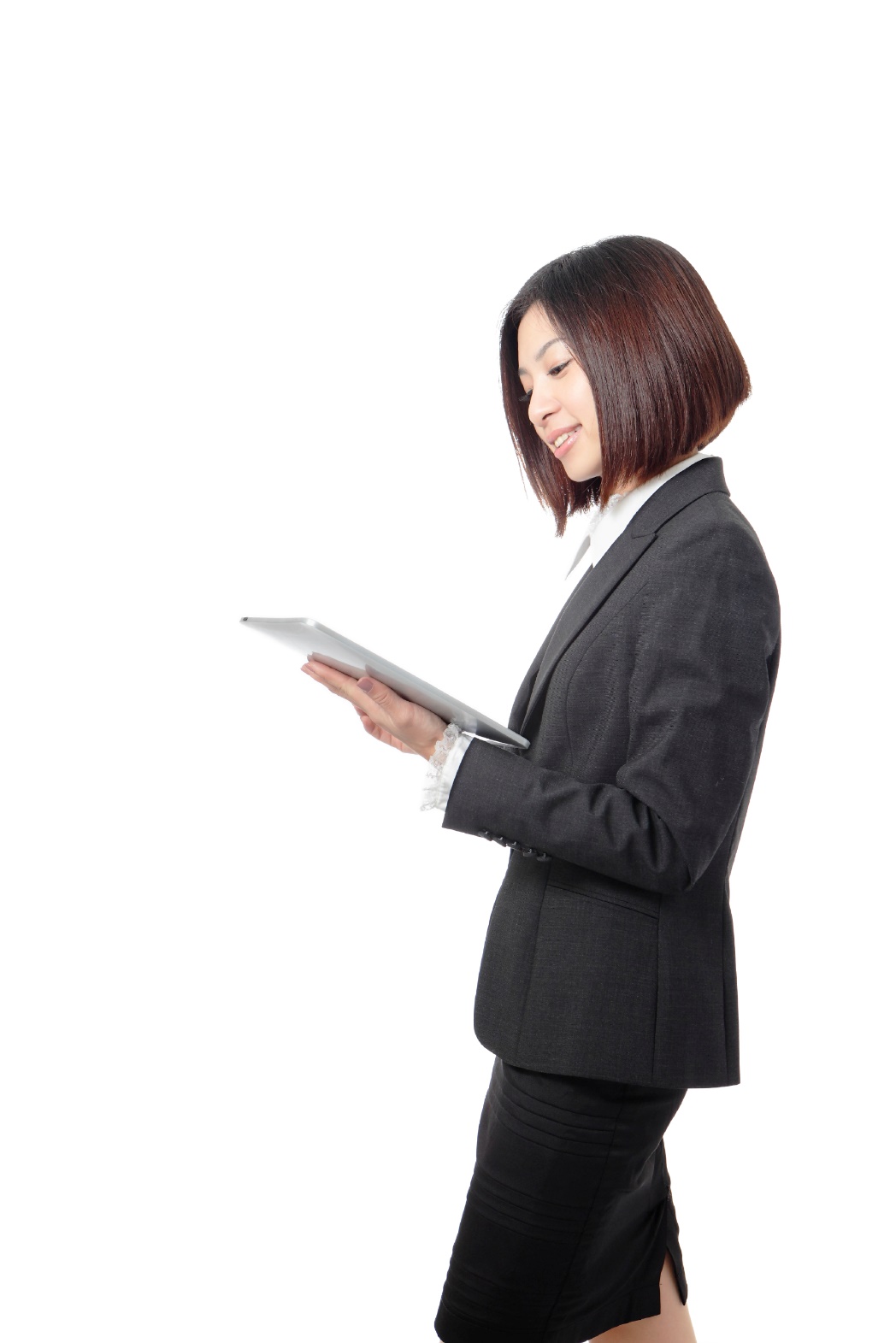 Grab your worksheet and follow along.
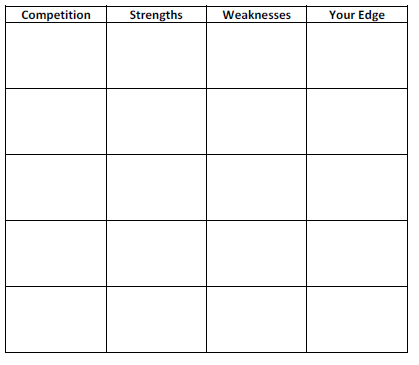 www.SmallBusinessSolver.com © 2018
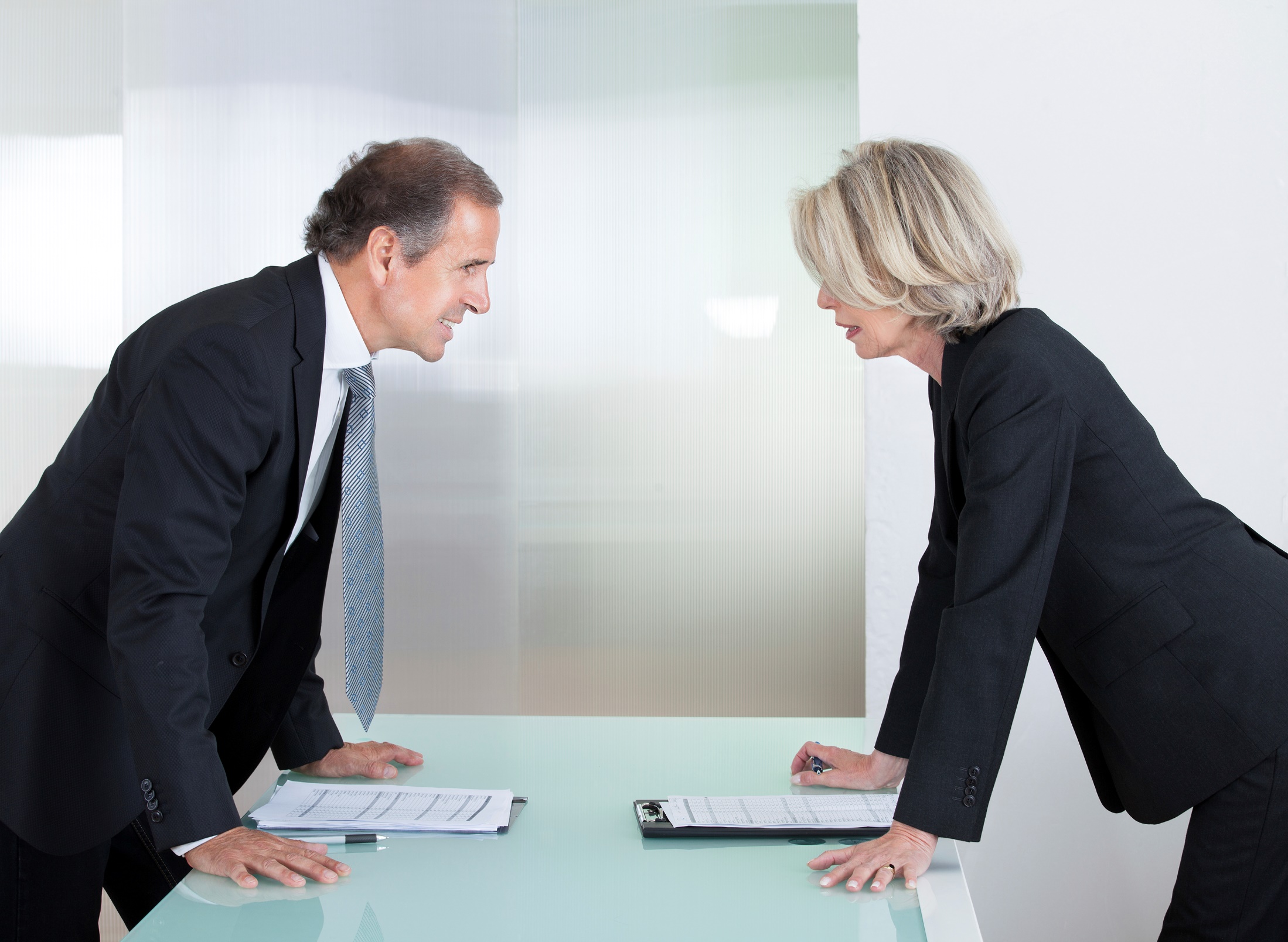 Competition
www.SmallBusinessSolver.com © 2018
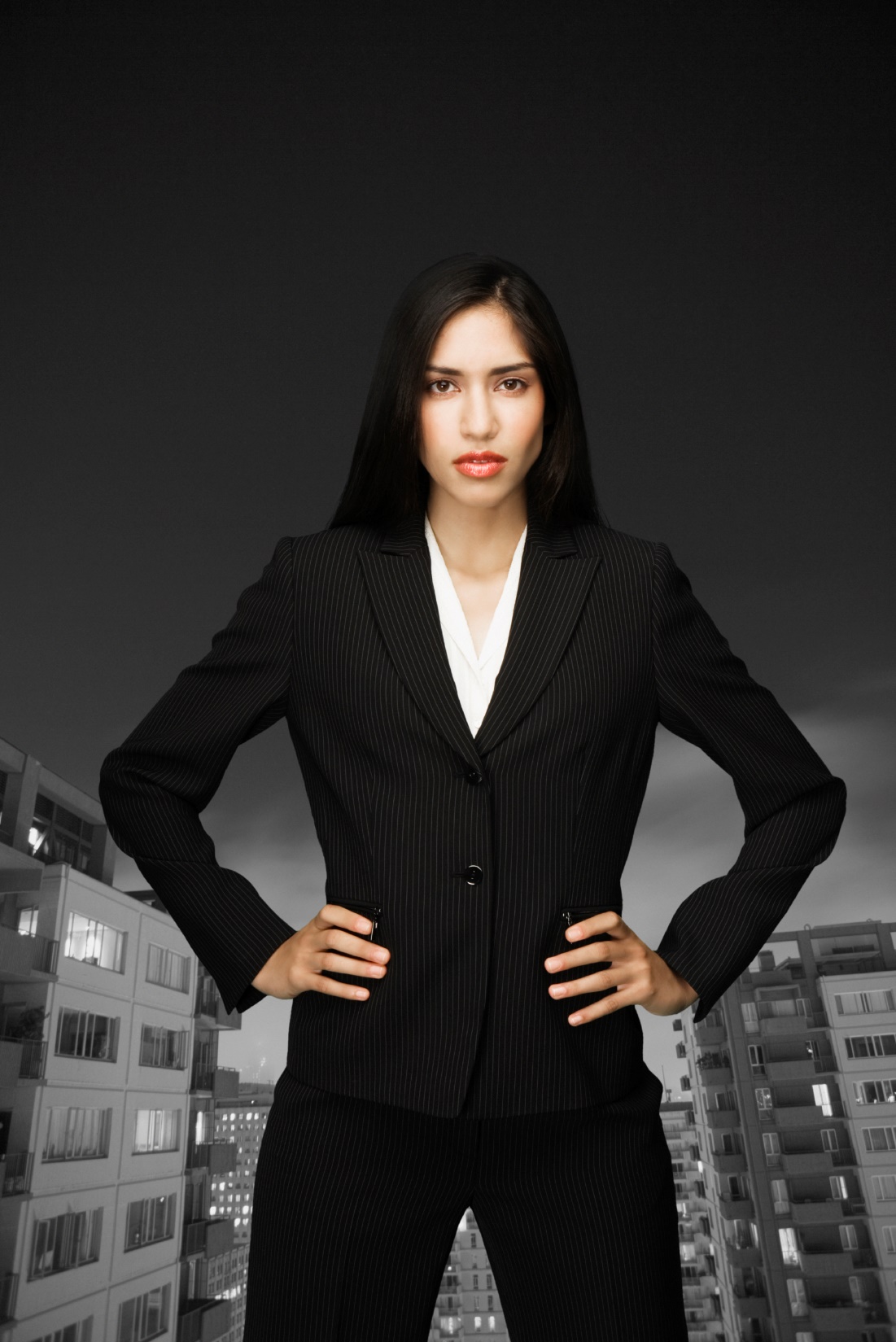 Strengths
www.SmallBusinessSolver.com © 2018
Weaknesses
www.SmallBusinessSolver.com © 2018
Competitive Edge
www.SmallBusinessSolver.com © 2018
How Does It Work?
www.SmallBusinessSolver.com © 2018
Top Mistakes To Avoid
Trying to have multiple competitive edges.
Trying to be perfect at your competitive edge from the beginning. 
Not continuing to monitor what is happening.
Not investing in continuous improvement.
Playing second to the competition.
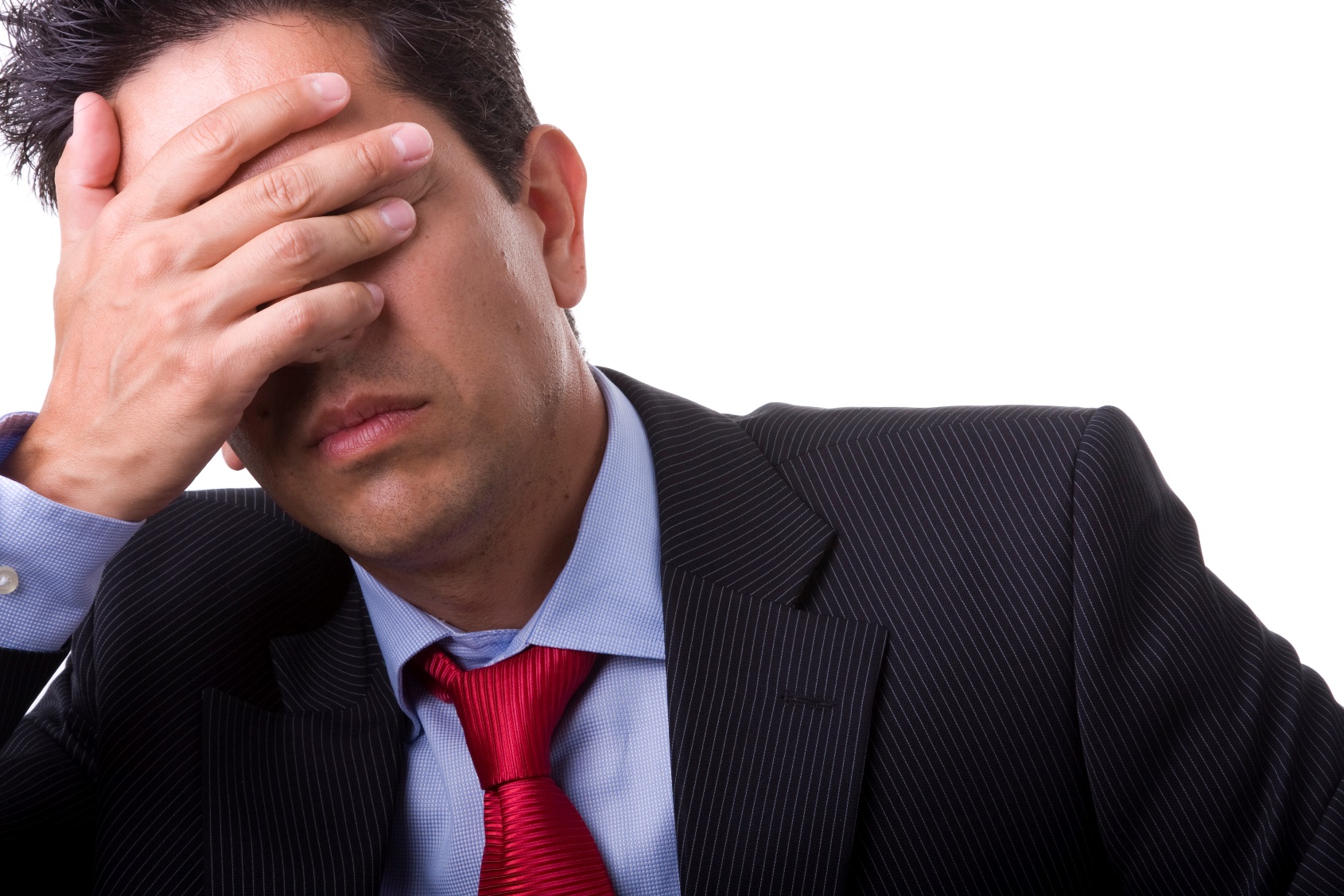 www.SmallBusinessSolver.com © 2018
Now What?
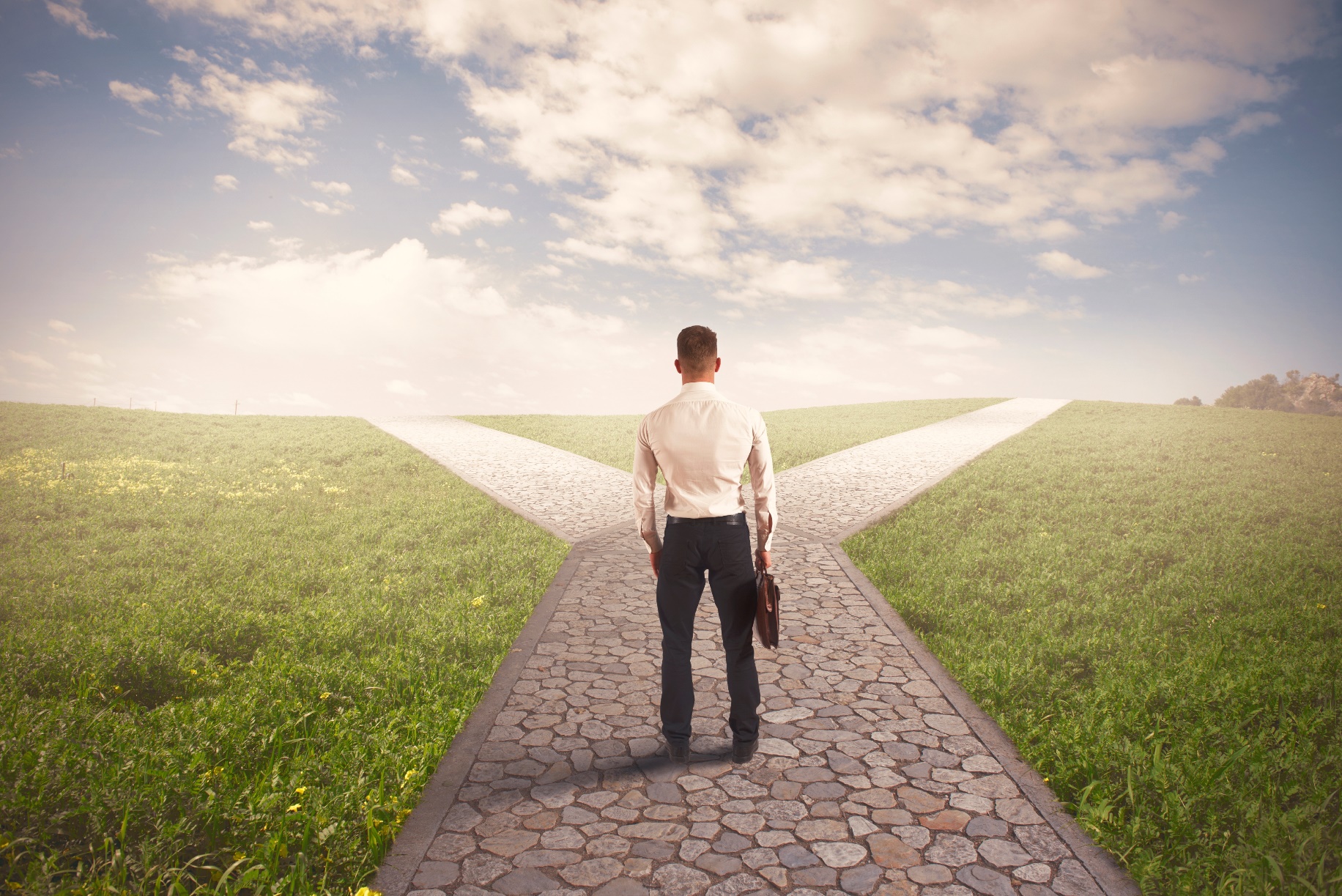 Figure out what your competition’s edge is.
Create your own competitive edge that is different than the competition. 
Re-evaluate what you are doing and come up with ways to do it even better.
www.SmallBusinessSolver.com © 2018
Key Points
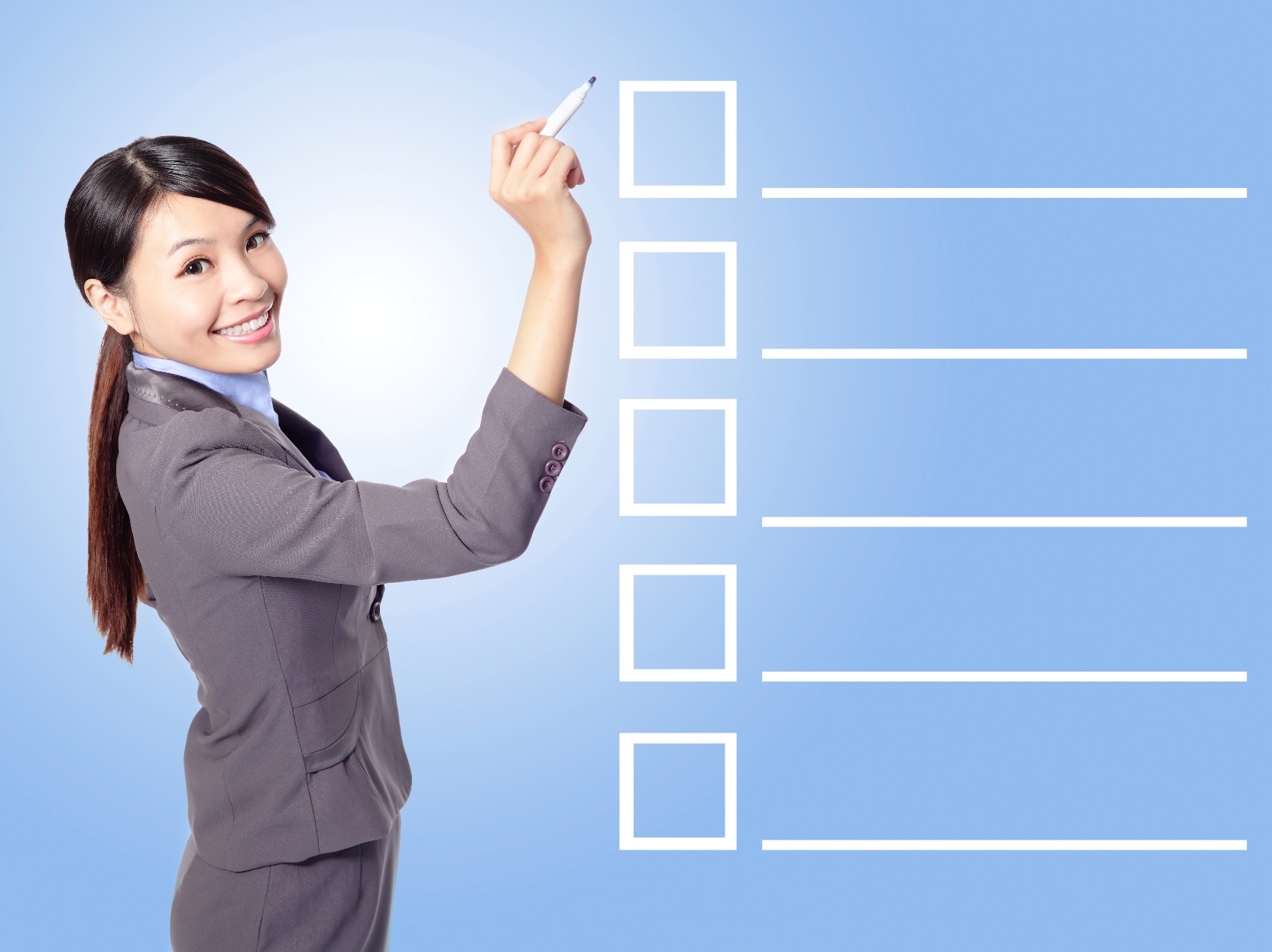 Acknowledge your biggest competitors
Understand where and how you have an edge over the competition
Example
What not to do
Your next steps
Wrap up
www.SmallBusinessSolver.com © 2018
The Goal
Create a bulletproof competitive edge.
www.SmallBusinessSolver.com © 2018
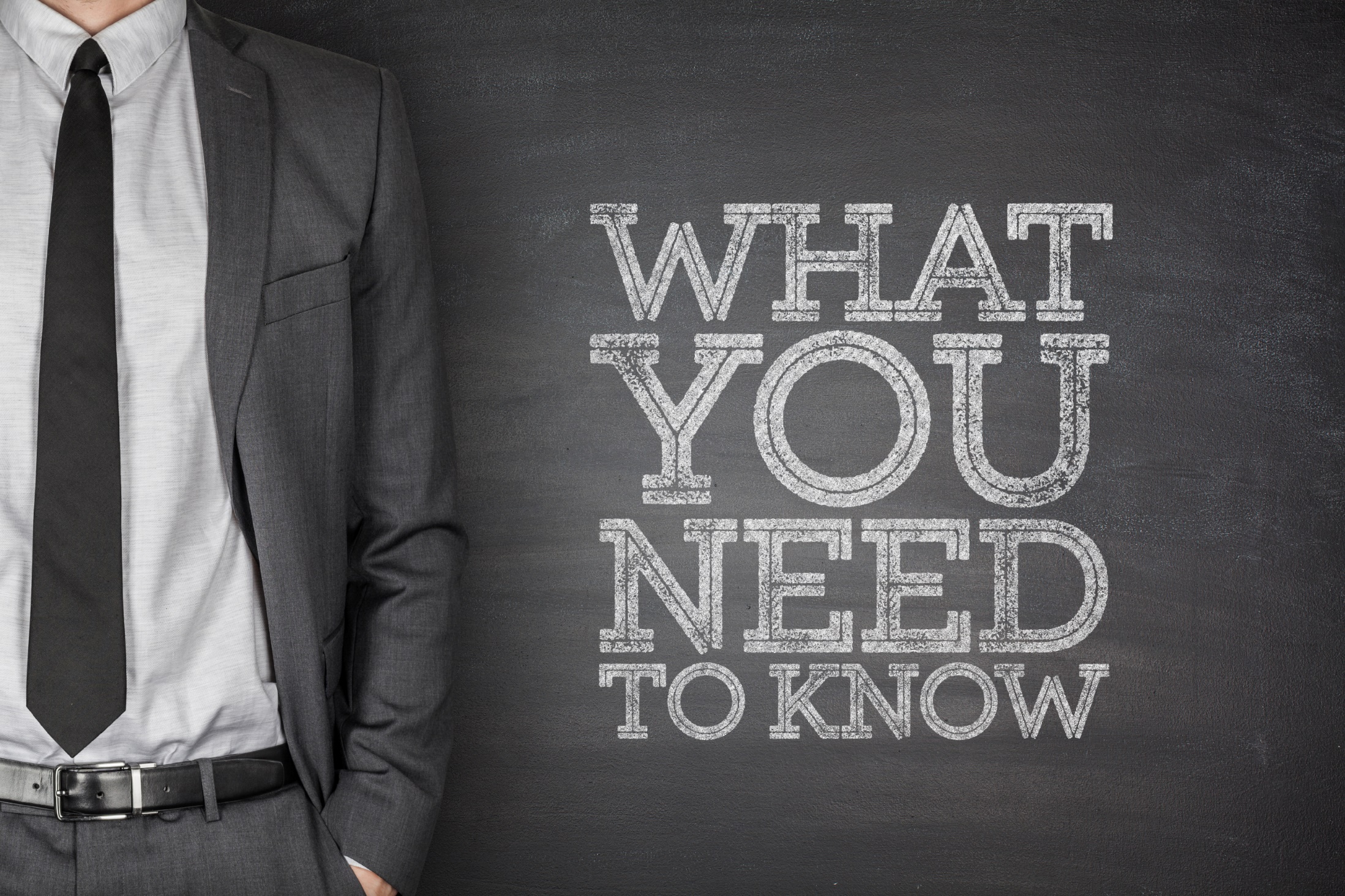 Your competitive edge is the meat and potatoes of your business.  
Everything else is gravy.
www.SmallBusinessSolver.com © 2018